How Has Terrorism Increased?
OBJECTIVES
Terrorism by Individuals and Organizations
State Support for Terrorism
What is Terrorism?
The systematic use of violence by a group in order to intimidate a population or coerce a government into granting its demands.
Through bombing, kidnapping, hijacking, taking of hostages, indiscriminate killings, and assassinations.
WHAT DO ALL THESE PEOPLE HAVE IN COMMON?
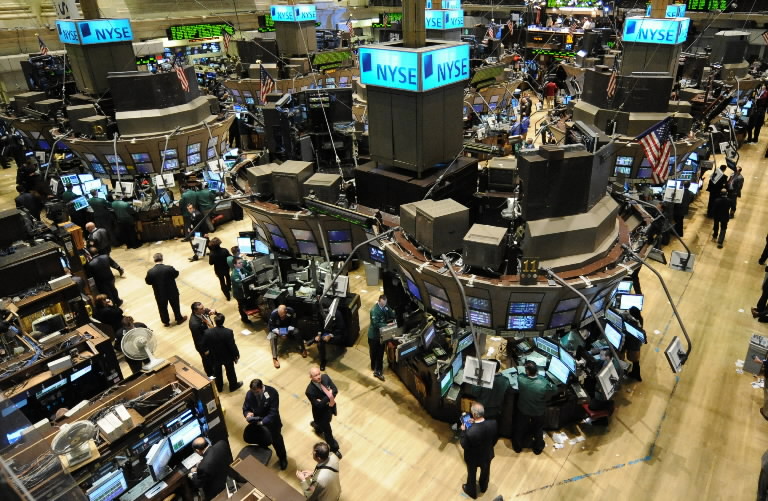 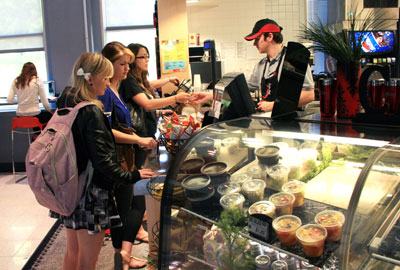 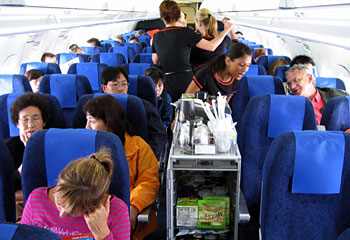 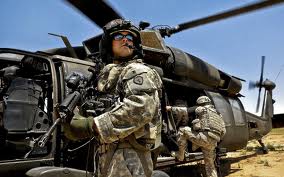 Terrorism by Individuals and Organizations
Civilians are legitimate targets because they cooperate/ and are citizens of a particular state.
States argue they are not terrorist despite the collateral damage (unintentional targets)
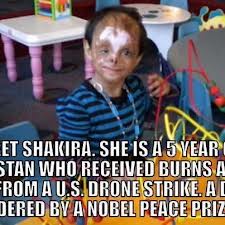 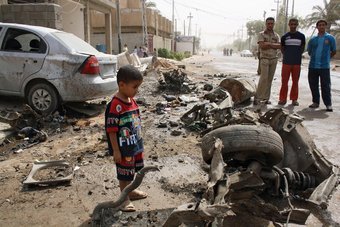 Terrorism Against Americans
Several terrorist attacks in the late 20th Century.
Al Qaeda network founded by Osama Bin Laden/ Jihadist
1996 Fatwa (decree) to wage war against US for Iraq Invasion, support of Israel, and military presence in Saudi 
September 11, 2001 deadliest attack
Dozens of other attacks: Egypt, Turkey, England, Spain, Indonesia, Kenya, Jordan
2011: Bin Laden killed in Pakistan.  Al Qaeda continues
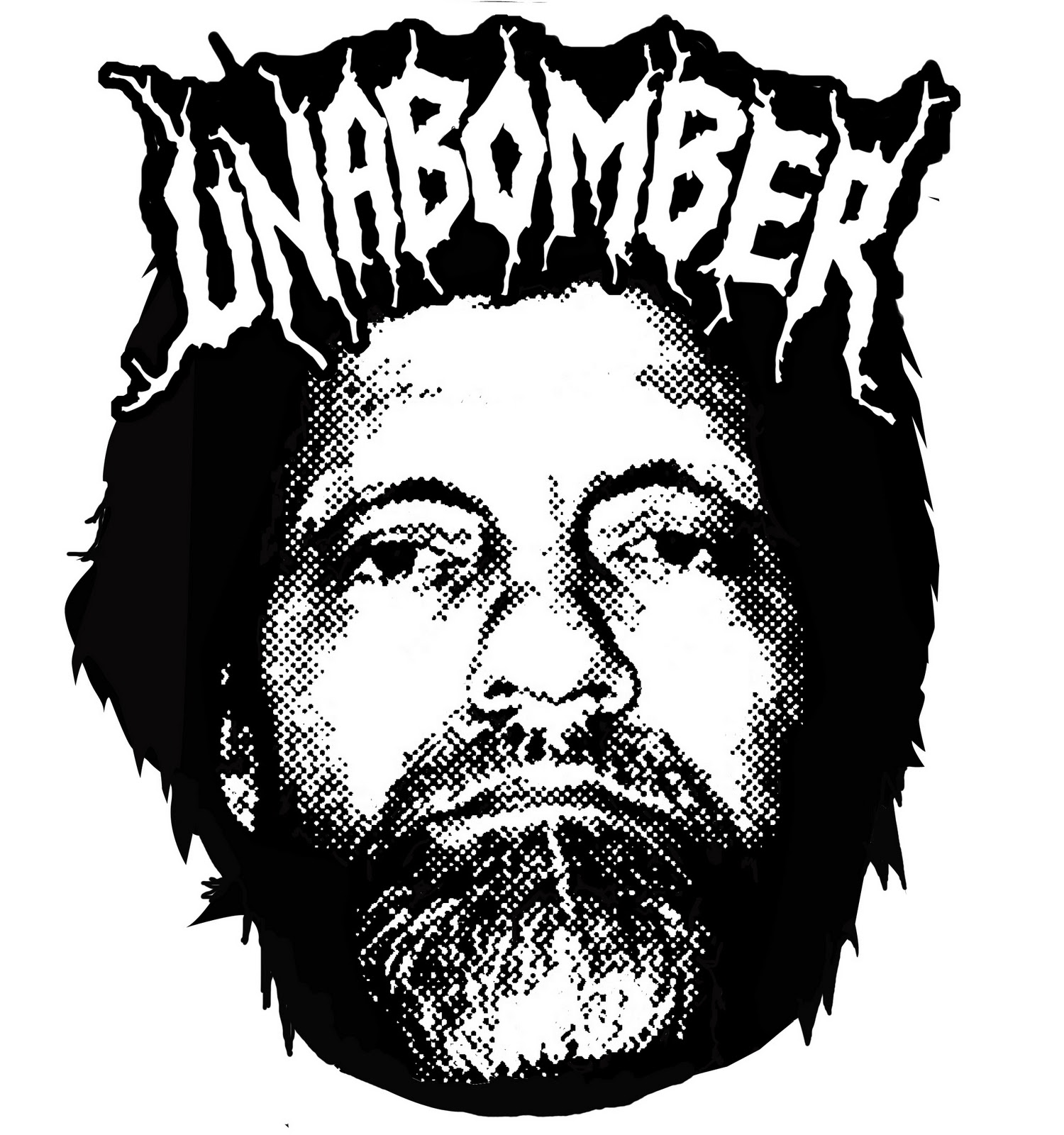 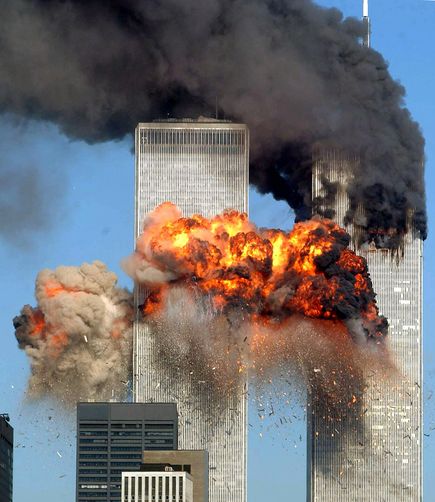 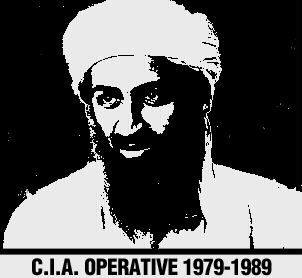 [Speaker Notes: Pan Am, 1st World Trade, Oklahoma City, US Embassy Kenya/ Tanzania, Bombing USS Cole]
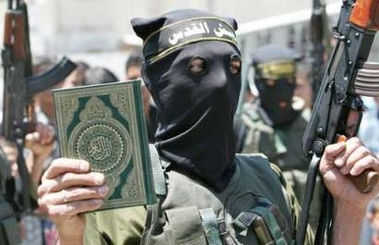 State Support for Terrorism
Providing sanctuary for terrorists wanted by other countries.
Supplying weapons, money, and intelligence to terrorists.
Planning attacks using terrorists.
Jihadist versus Pan-Arab nationalist
Libya, Afghanistan, Iraq, Egypt, Iran, Pakistan
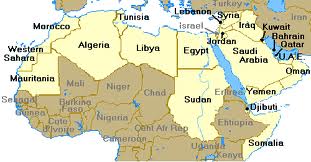 [Speaker Notes: Qaddafi, Taliban, Saddam/ Ba’ath kuwait invasion, Muslim Brotherhood opposition to dictator mubarrak, Shah 1979 vs Ayatollah, sanctuary to tribal groups opposed to US.]
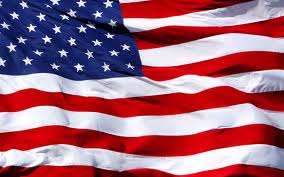 Can the Usa be considered a state sponsor of terrorism?
W.W.OBL.D?
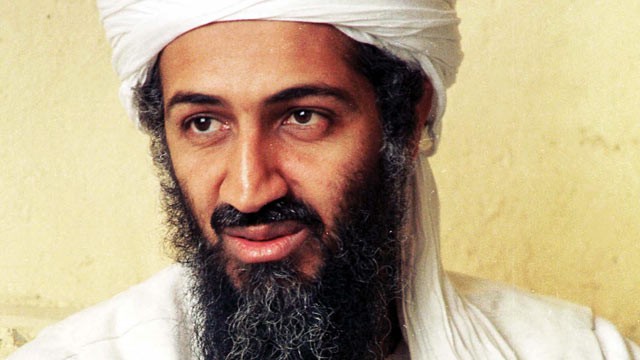 Bin Laden allegedly quoted the following passage: "If I were president, I could stop terrorist attacks against the United States in a few days. Permanently. I would first apologize - very publicly and sincerely - to all the widows and orphans, the impoverished and the tortured, and the many millions of other victims of American imperialism. Then I would announce to every corner of the world that America's global military interventions have come to an end."
US: Through bombing, kidnapping, hijacking, taking of hostages, indiscriminate killings, and/ or assassinations.

THEM: Financial/ Military support for opposition groups, Special Forces, invasion, War, Occupation, Collateral Damage, Torture, Execution
WHAT DO THEY/YOU SEE?
1949 - Kim Koo, Korean opposition leader1950s - CIA/Neo-Nazi hit list of more than 200 political figures in West Germany to be "put out of the way" in the event of a Soviet invasion1950s - Zhou Enlai, Prime minister of China, several attempts on his life1950s, 1963 - Sukarno, President of Indonesia1951 - Kim Il Sung, Premier of North Korea1950s (mid) - Claro M. Recto, Philippines opposition leader1955 - Jawaharlal Nehru, Prime Minister of India1957 - Gamal Abdul Nasser, President of Egypt1959 - Norodom Sihanouk, leader of Cambodia1960 - Brig. Gen. Abdul Karim Kassem, leader of Iraq1950-70s - Jose Figueres, President of Costa Rica, two attempts on his life1961 - Francois "Papa Doc" Duvalier, leader of Haiti1961 - Patrice Lumumba, Prime Minister of the Congo1961 - Gen. Rafael Trujillo, leader of Dominican Republic

1963 - Ngo Dinh Diem, President of South Vietnam1960s - Fidel Castro, President of Cuba, many attempts and plots on his life
1960s - Raul Castro, high official in government of Cuba
1965 - Francisco Caamano, Dominican Republic opposition leader1965-6 - Charles de Gaulle, President of France1967 - Che Guevara, Cuban leader1970-1973 - Salvador Allende, President of Chile1970 - Gen. Rene Schneider, Commander-in-Chief of Army, Chile1970s, 1981 - General Omar Torrijos, leader of Panama1972 - General Manuel Noriega, Chief of Panama Intelligence1975 - Mobutu Sese Seko, President of Zaire1976 - Michael Manley, Prime Minister of Jamaica1980-1986 - Moammar Qaddafi, leader of Libya, several plots and attempts upon his life.  Killed 20101982 - Ayatollah Khomeini, leader of Iran1983 - Gen. Ahmed Dlimi, Moroccan Army commander1983 - Miguel d'Escoto, Foreign Minister of Nicaragua1984 - The nine comandantes of the Sandinista National Directorate,
Nicaragua1985 - Sheikh Mohammed Hussein Fadlallah, Lebanese Shiite leader1991-2000 - Saddam Hussein, leader of Iraq (2004 killed)1998-2000 - Osama bin Laden, leading Islamic militant1999-2000 - Slobodan Milosevic, President of Yugoslavia
What is Terrorism?
The systematic use of violence by a group in order to intimidate a population or coerce a government into granting its demands.
Through bombing, kidnapping, hijacking, taking of hostages, indiscriminate killings, and assassinations.